Year Five 
Art 
Friday 29th January
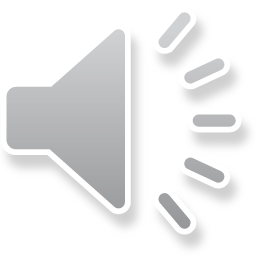 Maya Temples
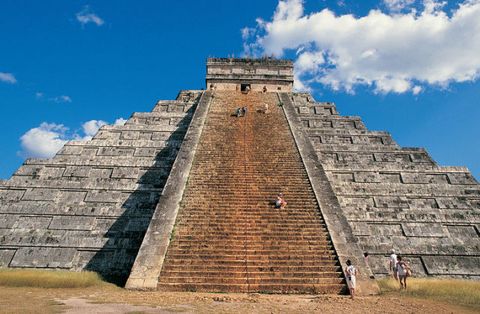 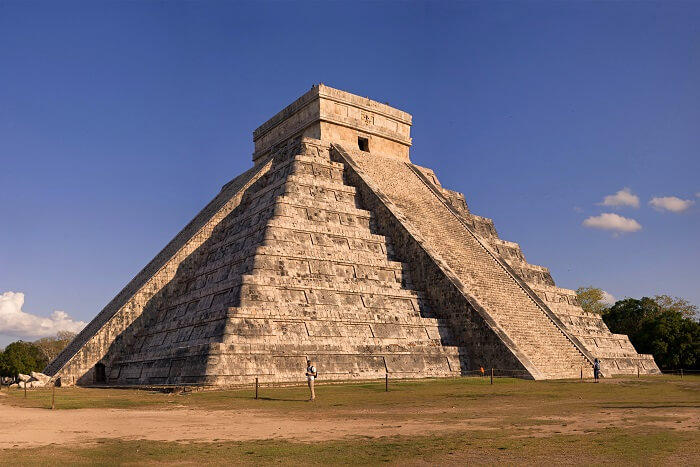 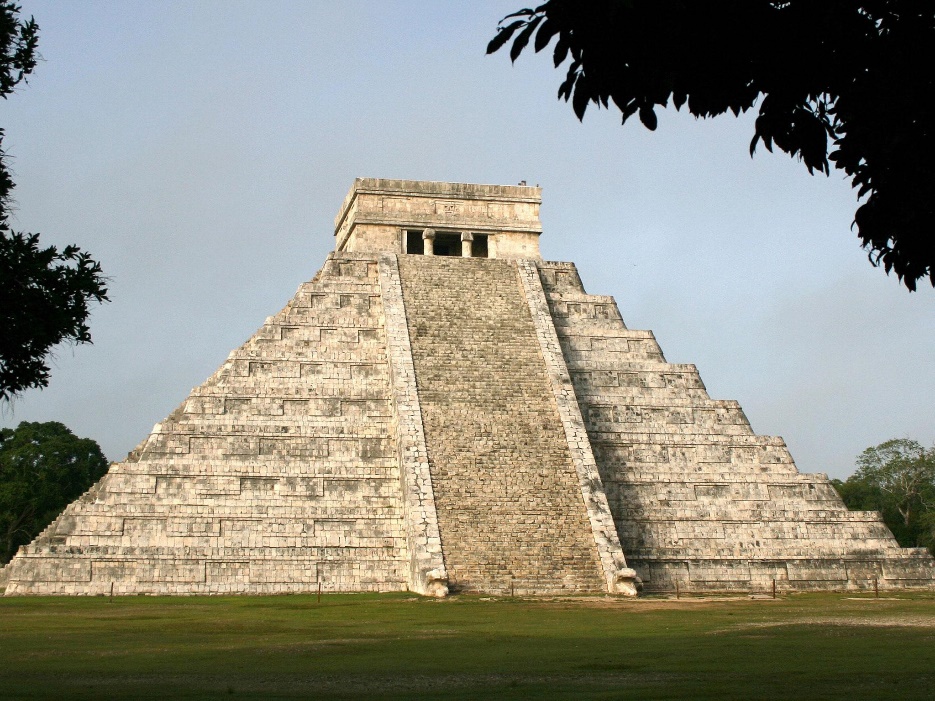 Pyramids were used as temples and focal points for Maya religious practices where offerings were made to the gods. They were also used as gigantic tombs for deceased rulers, their partners, sacrificial victims, and precious goods.
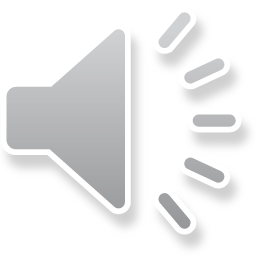 Step One:
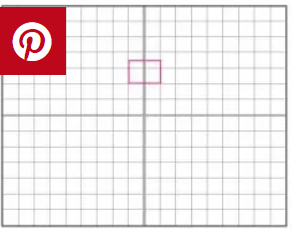 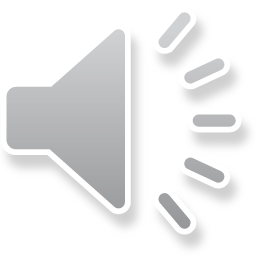 Step Two:
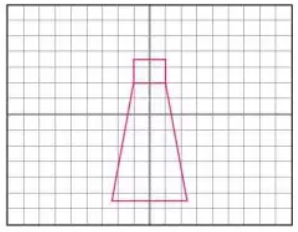 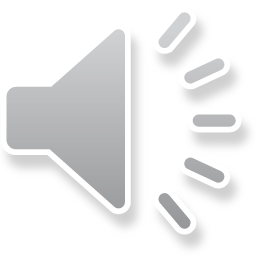 Step Three:
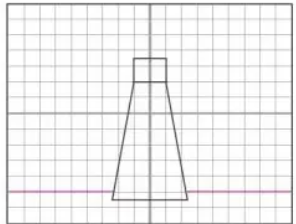 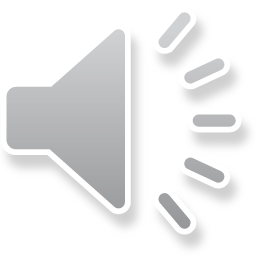 Step Four:
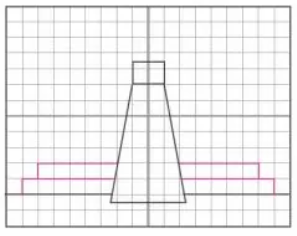 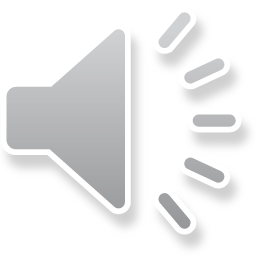 Step Five:
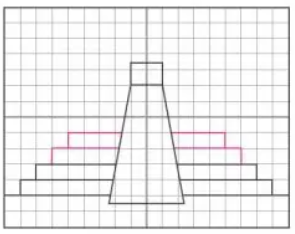 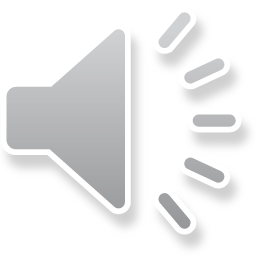 Step Six:
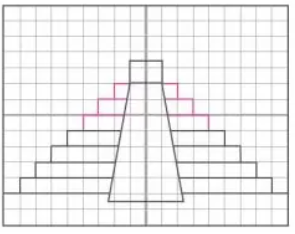 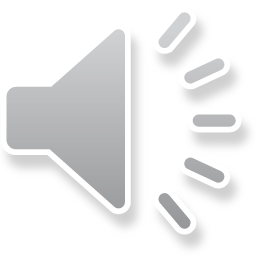 Step Eight:
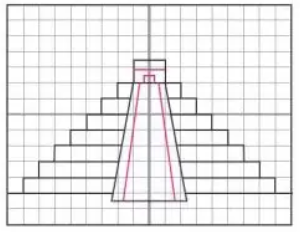 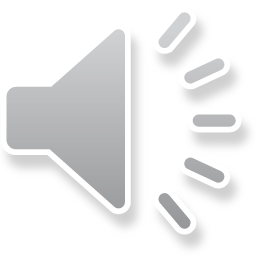 Step Nine:
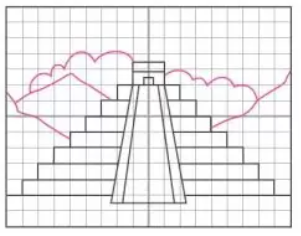 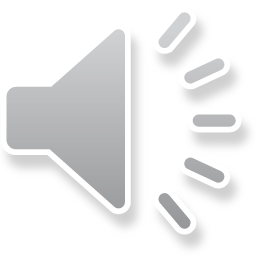 Step Ten:
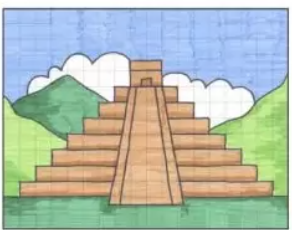 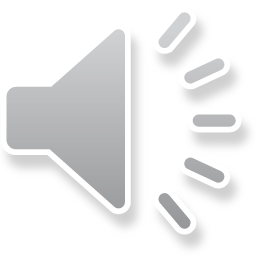